ESCUELA NORMAL DE EDUCACIÓN PREESCOLAR DEL 
ESTADO DE COAHUILA DE ZARAGOZA
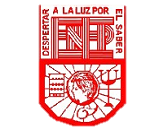 Institución de Práctica: Jardín de Niños “ María L. Pérez de Arreola”.
Clave:     05EJN0118Z                          Zona Escolar: 107
Grado en el que realiza su práctica: 2° C y 3° B.
Nombre del Educador(a) Titular: Tamara Castillón Meza
Total de alumnos: 34
Niños: 17
Niñas: 17
Período de Práctica: Del  01 de Marzo al  02 de Julio de 2021
Nombre del Alumno Practicante: Jimena Guadalupe Charles Hernández
Grado: 4° Sección: “B” Número de Lista:  4
Propósito de la jornada de práctica
Ejecutar una intervención pedagógica que brinde apertura hacia el manejo de las herramientas tecnológicas de forma adecuada para implementar actividades innovadoras, así como desarrollar  la evaluación , con el fin de satisfacer las demandas de aprendizaje de los alumnos ante la situación que se vive actualmente, al tiempo que se consolidan las competencias del perfil de egreso de la Educación Normal.
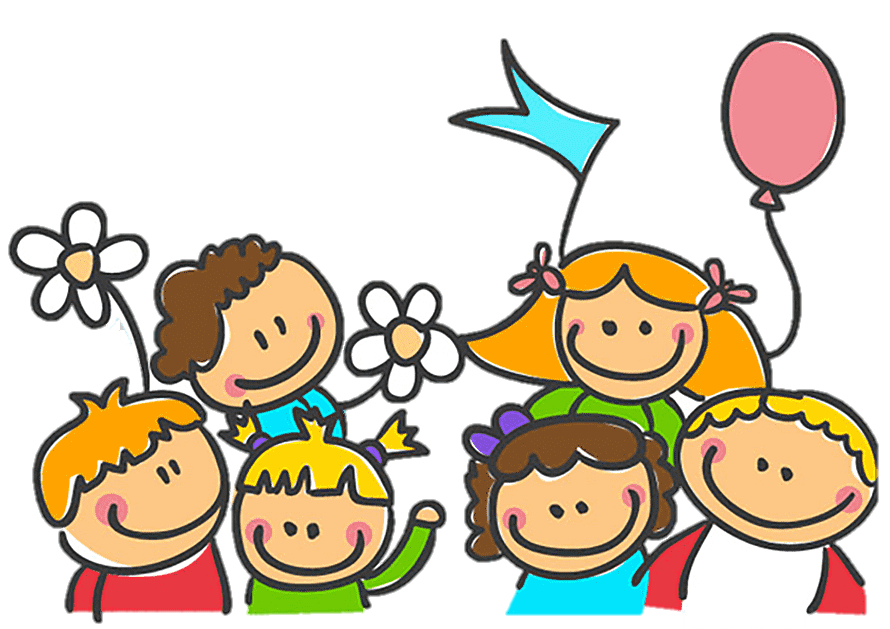 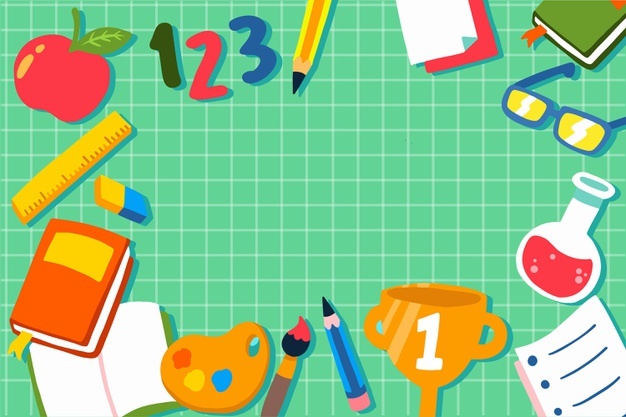 Jardín de Niños María  L. Pérez de Arreola
Grupo de 2º C y 3° B
Educadora titular: Tamara  J. Castillón Meza
Educadora practicante: Jimena G. Charles  Hernández
Aprendizajes Esperados semana 38
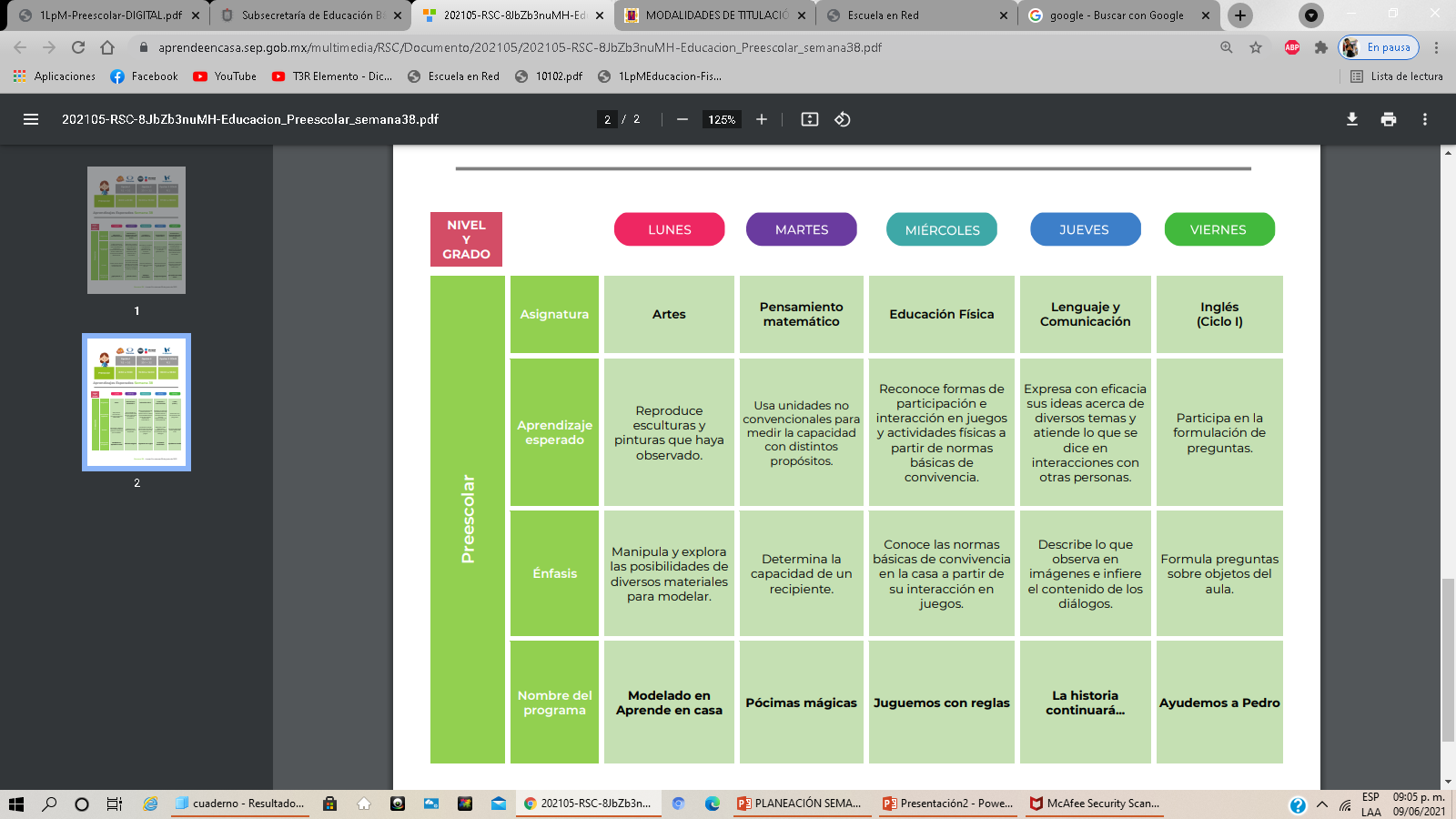 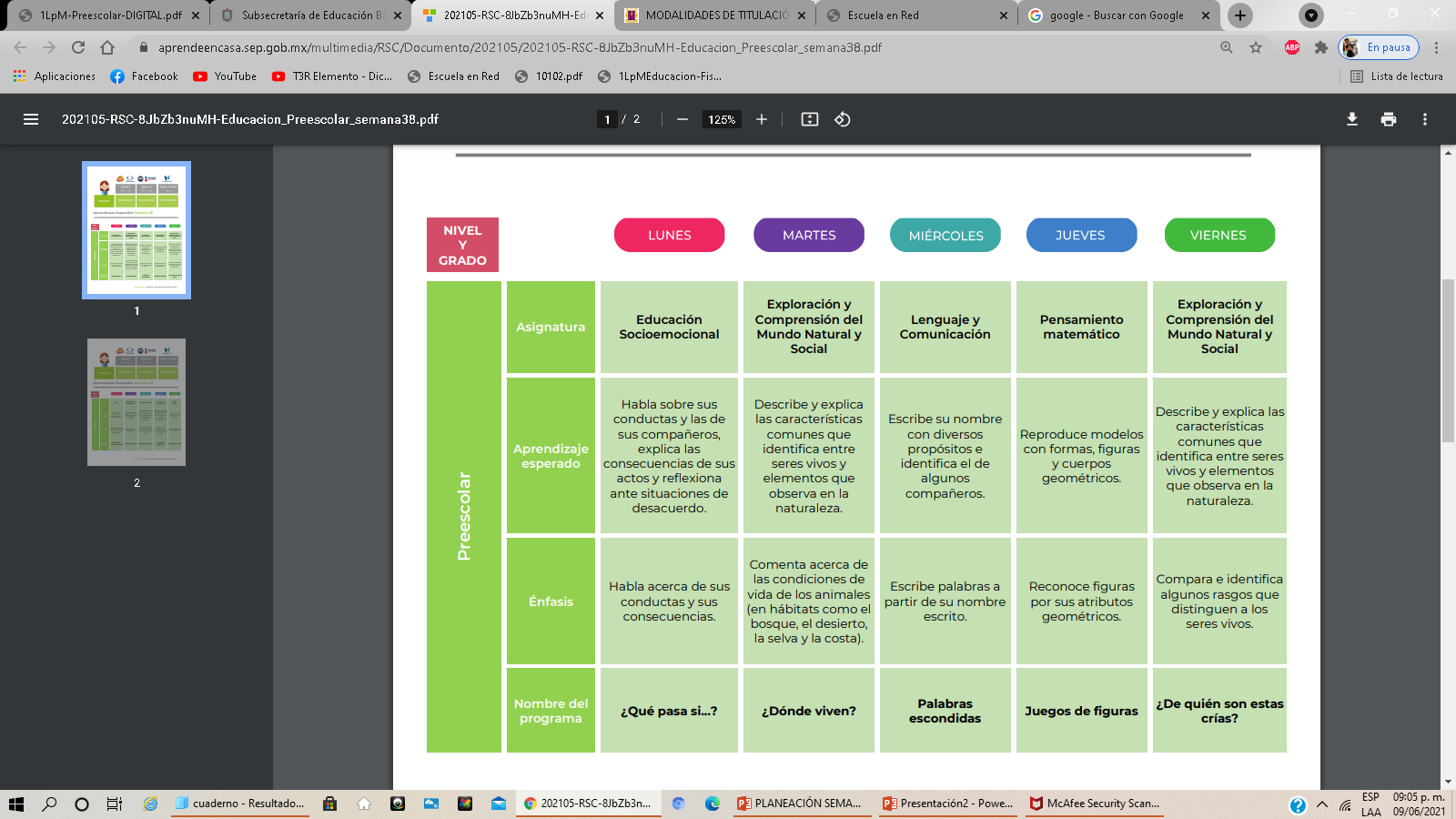 Cronograma
Aprende en casa 
J.N. María L. Pérez de Arreola
Maestra titular: Tamara Castillón
Maestra practicante: Jimena  Charles
Semana del 14 al 18 de junio 2021
Aprende en casa TV 
8:00 A.M.
Cargar puntualmente las evidencias de cuadernillo en la plataforma de Facebook.
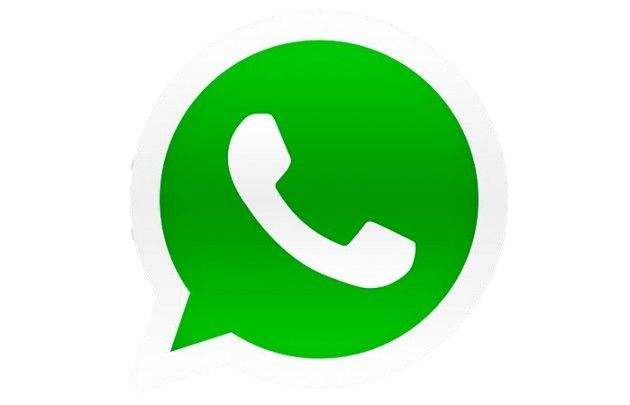 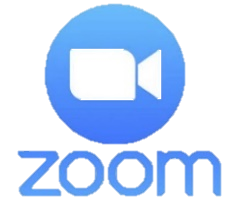 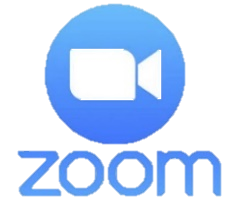 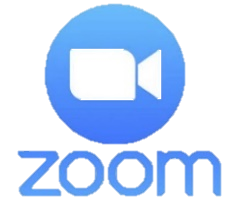 2º grado
Constantemente se encargan tareas para reforzar los aprendizajes vistos en las clases virtuales.
Cronograma
Aprende en casa 
J.N. María L. Pérez de Arreola
Maestra titular: Tamara Castillón
Maestra practicante: Jimena  Charles
Semana del 14 al 18 de junio 2021
Aprende en casa TV 
8:00 A.M.
Cargar puntualmente las evidencias de cuadernillo en la plataforma de Facebook.
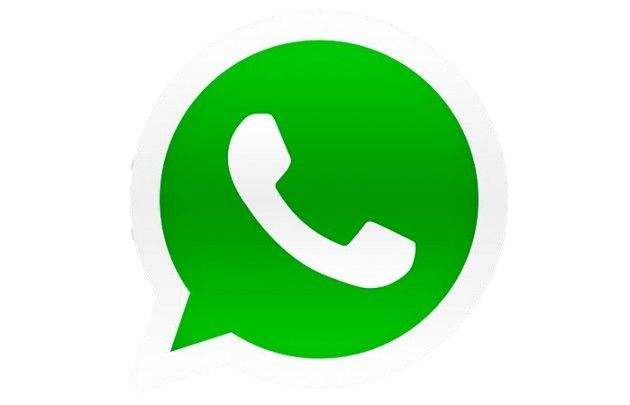 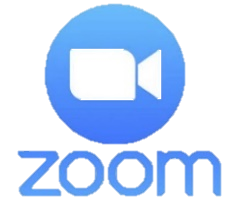 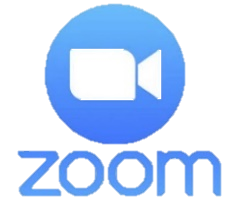 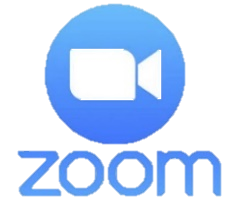 3º grado
Constantemente se encargan tareas para reforzar los aprendizajes vistos en las clases virtuales.
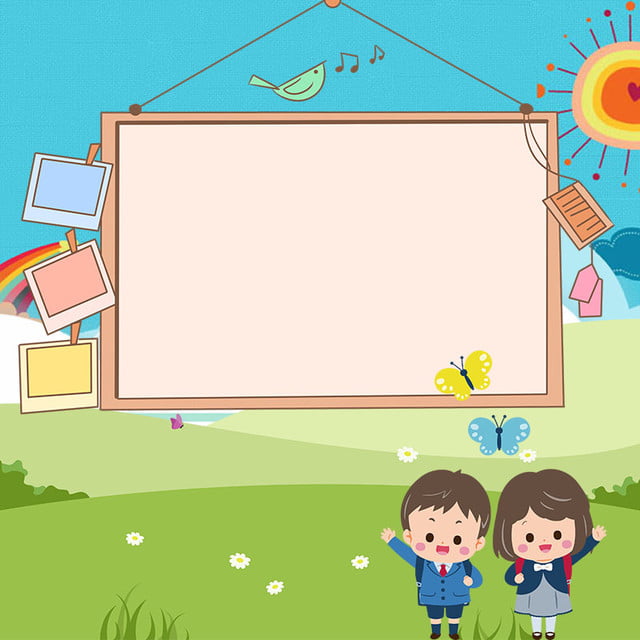 SEMANA DEL 
14 al 18 de junio
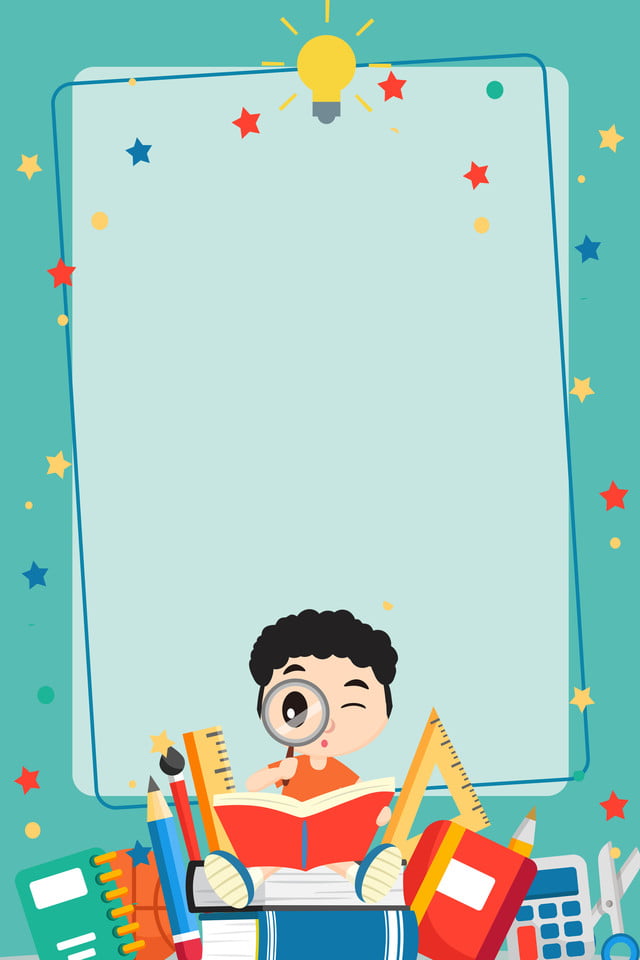 LUNES 14 DE JUNIO DE 2021
Envío de vídeo a través de WhatsApp: 
Los niños que no respetan las reglas: APRENDIENDO A SER HÉROES
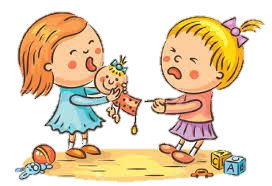 Para favorecer el aprendizaje esperado: Habla sobre sus conductas y las de sus compañeros, explica las consecuencias de sus actos y reflexiona ante situaciones de desacuerdo.
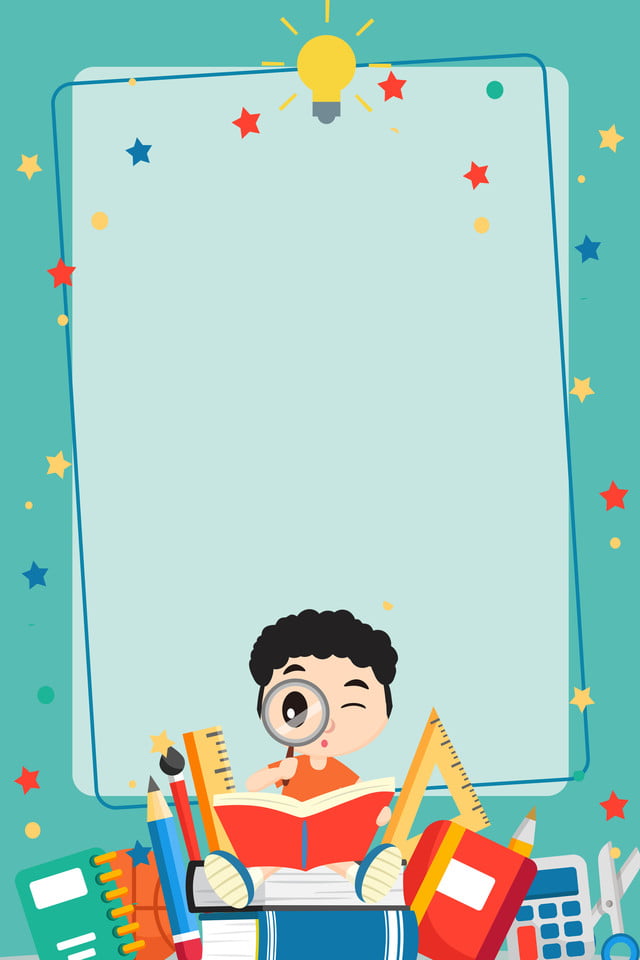 Materiales o recursos:
Recipientes de diferente capacidad, vaso grande, vaso pequeño, fichas.
MARTES 15 DE JUNIO DE 2021
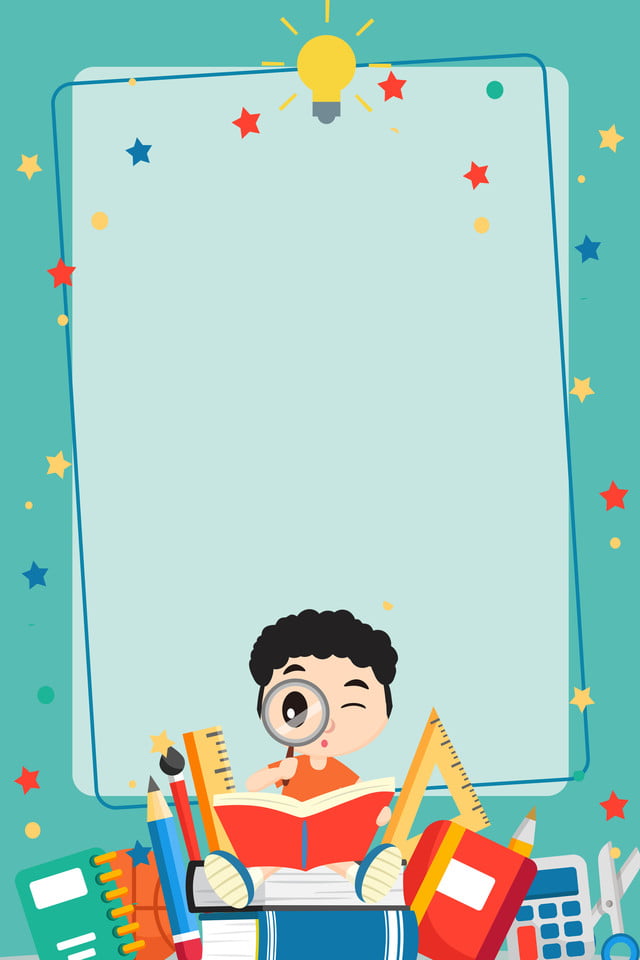 Materiales o recursos:
Cuaderno, lápiz, presentación, rima.
MIÉRCOLES 16 DE JUNIO DE 2021
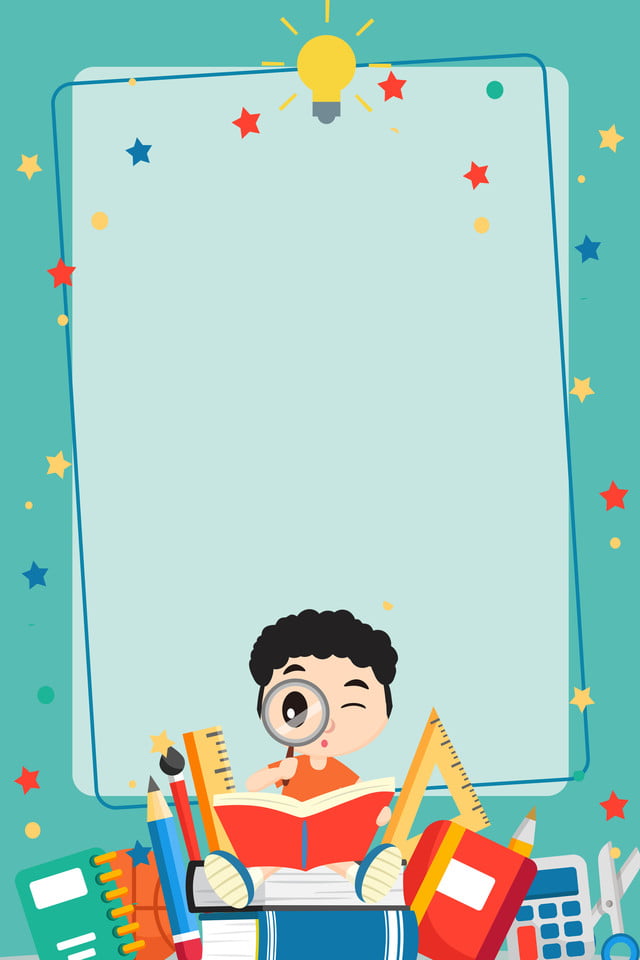 Materiales o recursos: Trozo de cartón cuadrado, papel china, tijeras, un globo, pegamento, cartulina.
JUEVES 17 DE JUNIO DE 2021
Instrumento de evaluación
Alumno: 	                                                                                       Fecha: __  junio de 2021
Describe el proceso del alumno:
Instrumento de evaluación
Alumno: 	                                                                                       Fecha: __  junio de 2021
Describe el proceso del alumno:
Instrumento de evaluación
Alumno: 	                                                                                       Fecha: __  junio de 2021
Describe el proceso del alumno:
Adecuaciones curriculares
Observaciones
Firmas
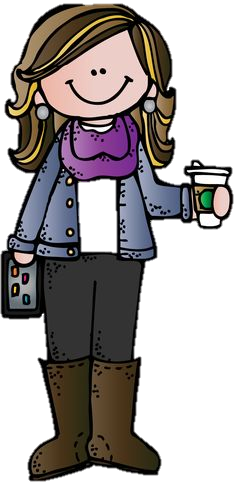 _____________________________________
Firma del docente de la Escuela Normal
___________________________________
Firma del estudiante Normalista
__________________________________
Firma del profesor titular